כמה סביבונים יש בתמונה? (5)
האם כל הנרות בחנוכיה דולקות? (כן)
השמש בצד או באמצע? (באמצע)
יש ריבה בסופגנית? (כן)
הקופסא הקטנה בצבע כסף או זהב? (זהב)
הסופגניות נמצאות על צלחת? (כן)
כמה נרות לבנים יש בתמונה? (2)
איזה אותיות רואים בסביבון העץ? (נ,ג)
כמה סביבונים צהובים יש בתמונה?(2)
השמש בצבע צהוב או כחול? (צהוב)
באיזה צבע הרקע של התמונה? (כחול)
כמה נרות יש בתמונה? (9)
יש גפרורים בתמונה? (לא)
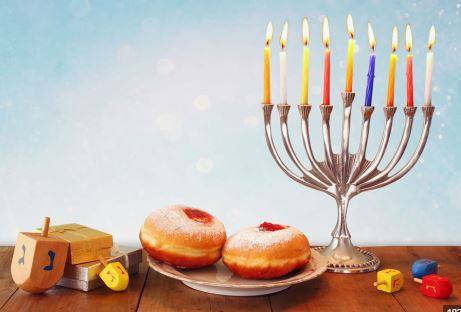 איזה מבנה יש בתמונה? (בית המקדש)
האם יש אנשים בתמונה? (כן)
יש עננים בשמיים?( כן)
בצד ימין יש עץ זית או עץ דקל? (דקל)
כל הגגות הם בצבע אדום? (לא)
כמה גשרים יש בתמונה? (3)
בכותל יש אנשים? (כן)
האם באופק רואים בתים? (כן)
כמה ציפורים יש בשמיים? (0)
יש פרחים ורודים בתמונה? (כן)
כמה חנוכיות יש בתמונה? (4)
הכוס עם השיפודים היא עומדת או שכובה? (שכובה)
באיזה צבע הווילון? (לבן)
מה רשום על הקיר?( חנוכה שמח)
יש חלון? (לא)
איזה מספר רשום בתמונה? (10)
כמה פעמים רשום חנוכה שמח?( 3)
על הכוסות יש פס בצבע לבן או זהב? (זהב) 
רואים את השמיים? (לא)
באיזה צבע הכדים?( זהב)
יש משהו על המתקן של השלוש קומות? (כן)
בחנוכיה יש נרות? (לא)
יש מטבעות שוקולד על השולחן? (כן)
כמה סביבונים אמיתיים יש על השוחן? (0)
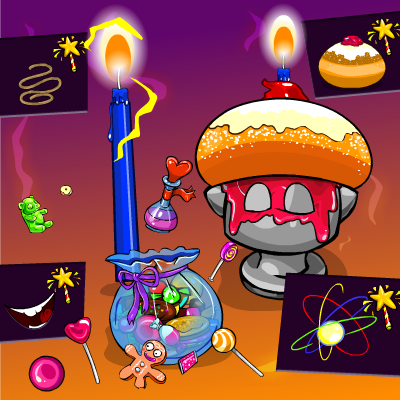 1) כמה נרות יש בתמונה? (2)
2)הנרות דלוקות? (כן)
3)על הסופגניה בצד למעלה יש ריבה? (כן)
4)כמה סוכריות לב יש בתמונה? (1)
5) מה הרקע של התמונה? (צבעוני כתום סגול)
6) איזה צבע הפרצוף של הפסל? (אפור)
7) באיזה צבע הנוזל שעל הפרצוץ? (אדום)
8) יש דברים בתוך השקית? (כן)
9) השקית עטופה בסרט? (כן).
10) איזה צבע הסרט? (סגול)
11) יש על הסופגנייה שעל ראש האיש ריבה? (לא)
12) באיזה צבע הדובי שבצד למעלה? (ירוק)
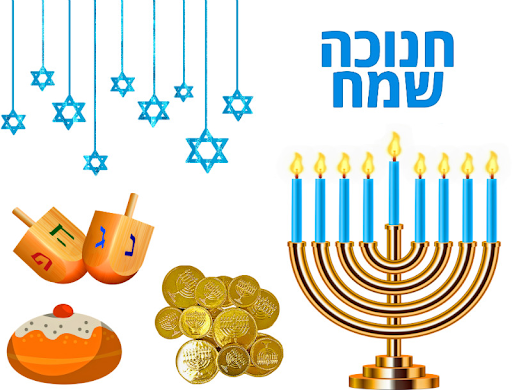 אזה צבע הנרות שבחנוכייה? (תכלת)
מה מצויר על המטבעות? (חנוכיה)
באיזה צבע הרקע של התמונה? (לבן)
יש על הסופגנייה ריבה? (כן)
כמה נרות דלוקים בחנוכייה? (9)
כמה סביבונים יש? (2)
איזה אותיות רואים עלה הסביבונים? (נ,ג,ה פ)
מה תלוי למעה בתמונה? (מגן דוד)
כמה מגן דוד יש בתמונה? (9)
כל המגני דוד תלויים באותו אורך? (לא)
באיזה צבע החנוכיה? (זהב)
כמה סופגניות יש בתמונה? (1)
מה רשום בתמונה? ( חנוכה שמח)